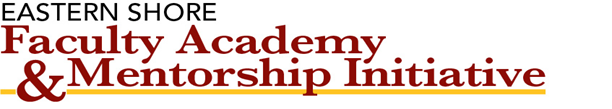 NSPII Director’s Meeting6/14/2018Drs. Seldomridge, Jarosinski, Reid,and Brad Hauck
1
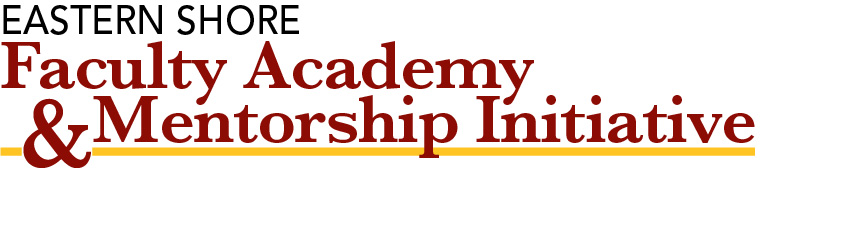 Agenda
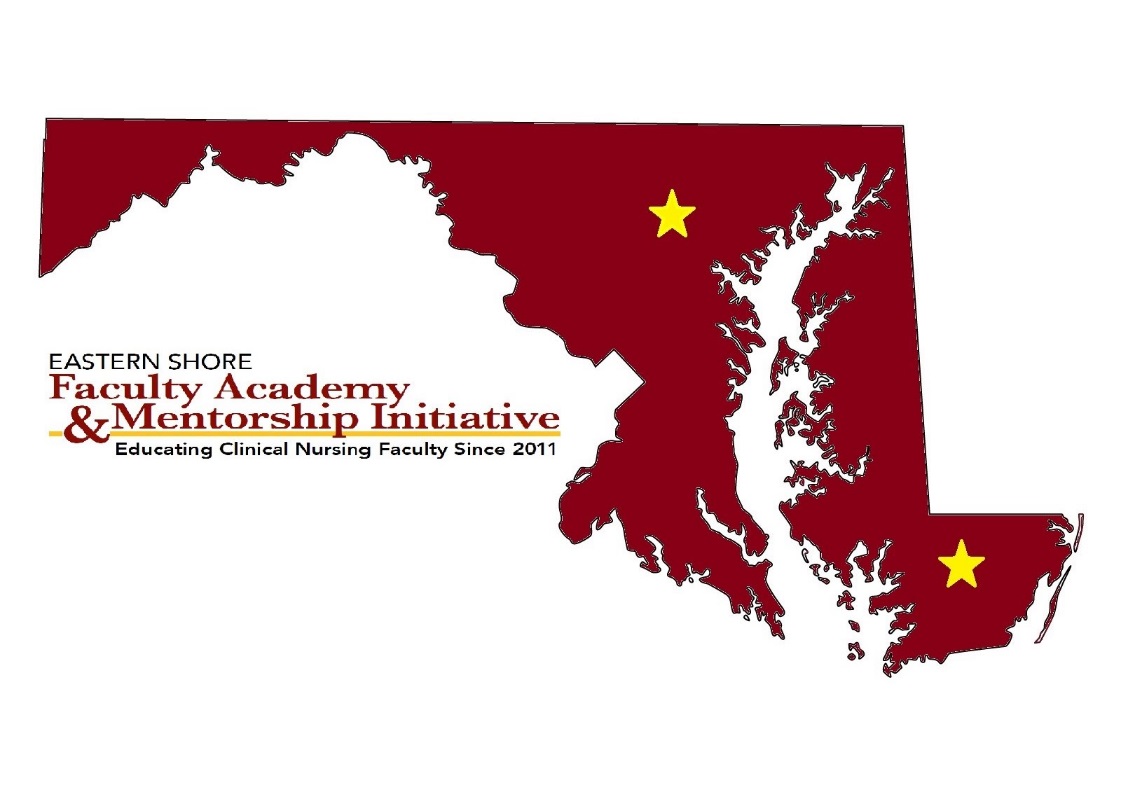 What is ES-FAMI
New Initiatives with ES-FAMI
Over the Bridge Expansion
Towson-FAMI
Mentorship Focus Groups
Continuing Education Initiatives
2
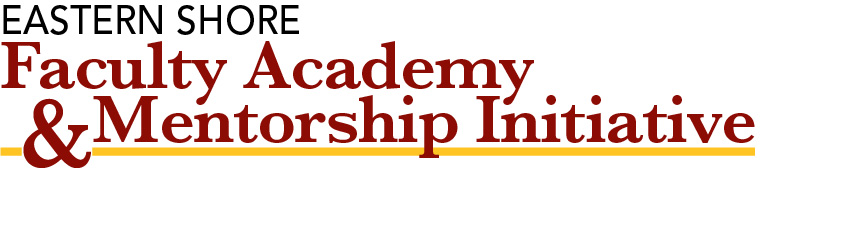 What We Do
Prepare expert nurse clinicians to become educators 
Increase the diversity of available part-time clinical faculty
Encourage educational advancement of Academy graduates
Create a database of available part-time faculty for Maryland
Successfully preparing graduates for adjunct positions since 2011.
3
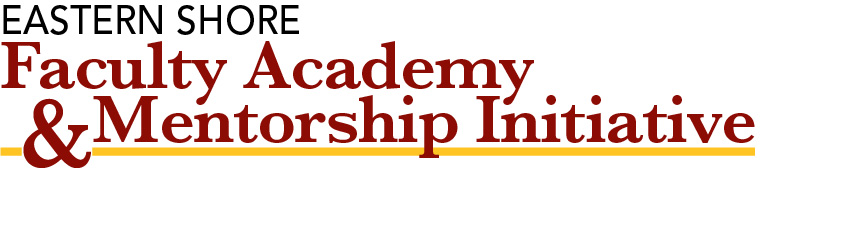 Over the Bridge Expansion
Recent budget approval to expand ES-FAMI into other parts of Maryland. 
Logistical support provided by ES-FAMI staff and principal investigators.
Identified Towson University as first expansion partner
Seeking a second partner location to host an ES-FAMI academy at their physical location.
4
[Speaker Notes: Adapted from established 16-hour curriculum (Health Alliance of Mid America LLC 2008); at first meeting, obtained consent for videorecording and to use survey data for research presentations]
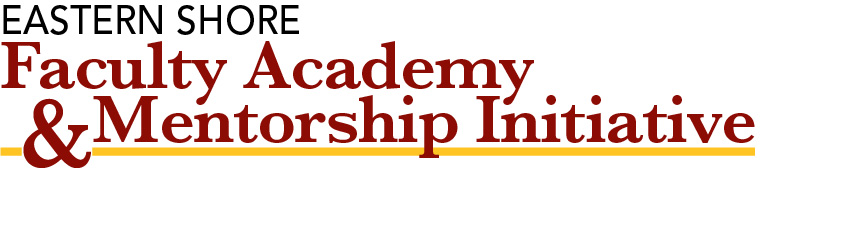 Towson-Faculty Academy & Mentorship Initiative
First Towson-FAMI academy to be launched August 2018. 
Identified two Towson Faculty members to participate as Facilitators
Nancy Hannafin is lead facilitator; Nikki Austin is Teaching Assistant (TA). 
Goal of 10 Academy participants. 
Academy will run from August 15-September 12, 2018 at Towson University. 
Second academy scheduled for August 2019.
5
[Speaker Notes: Adapted from established 16-hour curriculum (Health Alliance of Mid America LLC 2008); at first meeting, obtained consent for videorecording and to use survey data for research presentations]
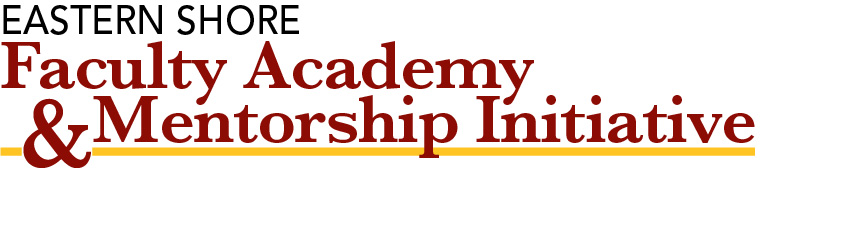 Mentorship Focus Groups
Initiative launched to gather analyzed data from first group of year-long mentorship completers.
Obtained data from 75% of mentors and 53% of mentees (12 mentors, 10 mentees). 
Large positive response to the ESFAMI program as a whole
Suggestions for improvements
Creating an initial “Kick-Off” meeting between mentors and mentees to help encourage their mentoring relationship.
6
[Speaker Notes: Adapted from established 16-hour curriculum (Health Alliance of Mid America LLC 2008); at first meeting, obtained consent for videorecording and to use survey data for research presentations]
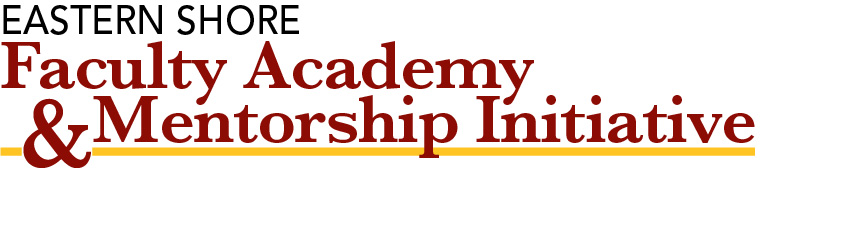 Continuing Education
Launched the first ES-FAMI online database of CE courses for ES-FAMI mentorship participants. 
Cedirect.com allows participants to choose topics they are interested in and complete a short online course to obtain CE’s. 
Planning for in person CE events is ongoing currently
CE events are being created with ES-FAMI partners to include mentorship participants and local hospital staff to help promote education throughout the region. 
Events to be held regionally with Eastern Shore Partners
7
[Speaker Notes: Adapted from established 16-hour curriculum (Health Alliance of Mid America LLC 2008); at first meeting, obtained consent for videorecording and to use survey data for research presentations]
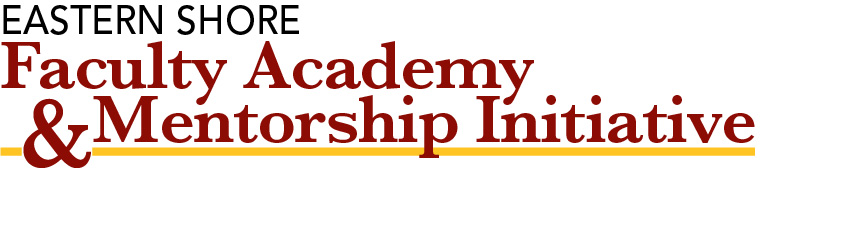 Continuing Education
8
[Speaker Notes: Adapted from established 16-hour curriculum (Health Alliance of Mid America LLC 2008); at first meeting, obtained consent for videorecording and to use survey data for research presentations]
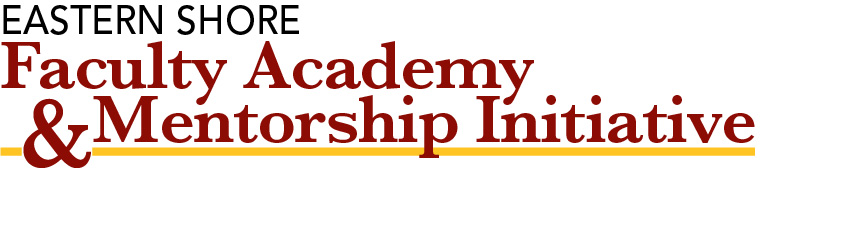 Expansion Initiative
Interested in being a partner with ESFAMI 
Contact Bradley Hauck
ESFAMI@Salisbury.edu
410-546-2463
9
[Speaker Notes: Adapted from established 16-hour curriculum (Health Alliance of Mid America LLC 2008); at first meeting, obtained consent for videorecording and to use survey data for research presentations]